Automotive Web Payments Task Force | TPAC’17
Chair:		Rodrigo Meirelles (WEX)
W3C Staff:	Ian Jacobs(W3C/MIT)
W3C Staff:	Ted Guild (W3C/MIT)
November 9th, 2017
TOPICS
Introduction
Commerce Networks
Technology and Solution Providers
Government 
Agencies
Financial Institutions
Merchants
Entertainment and Media companies
Automotive
Web Payments
Task Force
Payment Networks
Connectivity Network Providers
Charging Network Providers
Platform Providers
Auto Manufacturers (OEM)
Among many others…
Task Force Summary
W3C Automotive Web Payments Task Force | Charter
W3C Automotive Web Payments Task Force | Charter
The Big Picture
Automotive
Web Payments
Task Force
Web Payments
WG / BG
Automotive
WG / BG
Payment Request API
Vehicle Information API
   Vehicle Signals API
Industry Knowledge
Prioritized automotive payments use cases
Web technology gap analysis to satisfy the use cases
Plan for incubation
Use Cases | Overview
INITIAL CANDIDATE USE CASES

Pay at the pump / charging station
Retail Point of Sale (POS) (such as "drive-thru")
Parking
Tolls & Road usage
Driver Safety (During a Commerce Transaction)
Automated payments (e.g., delegation of authority to the vehicle to make payments)
Shared Vehicles
Connectivity
PROPOSED PRIORITIES
Note:
Some but not all vehicles will include browser runtimes.
Task force may explore both in-browser and out-of-browser approaches (such as described in the ViWi protocol)
Use Case: Pay at the PUMP
Use Case: Pay at the PUMP
Use Case: Pay at the PUMP
Initiation based on local device data.
Use Case: Pay at the PUMP
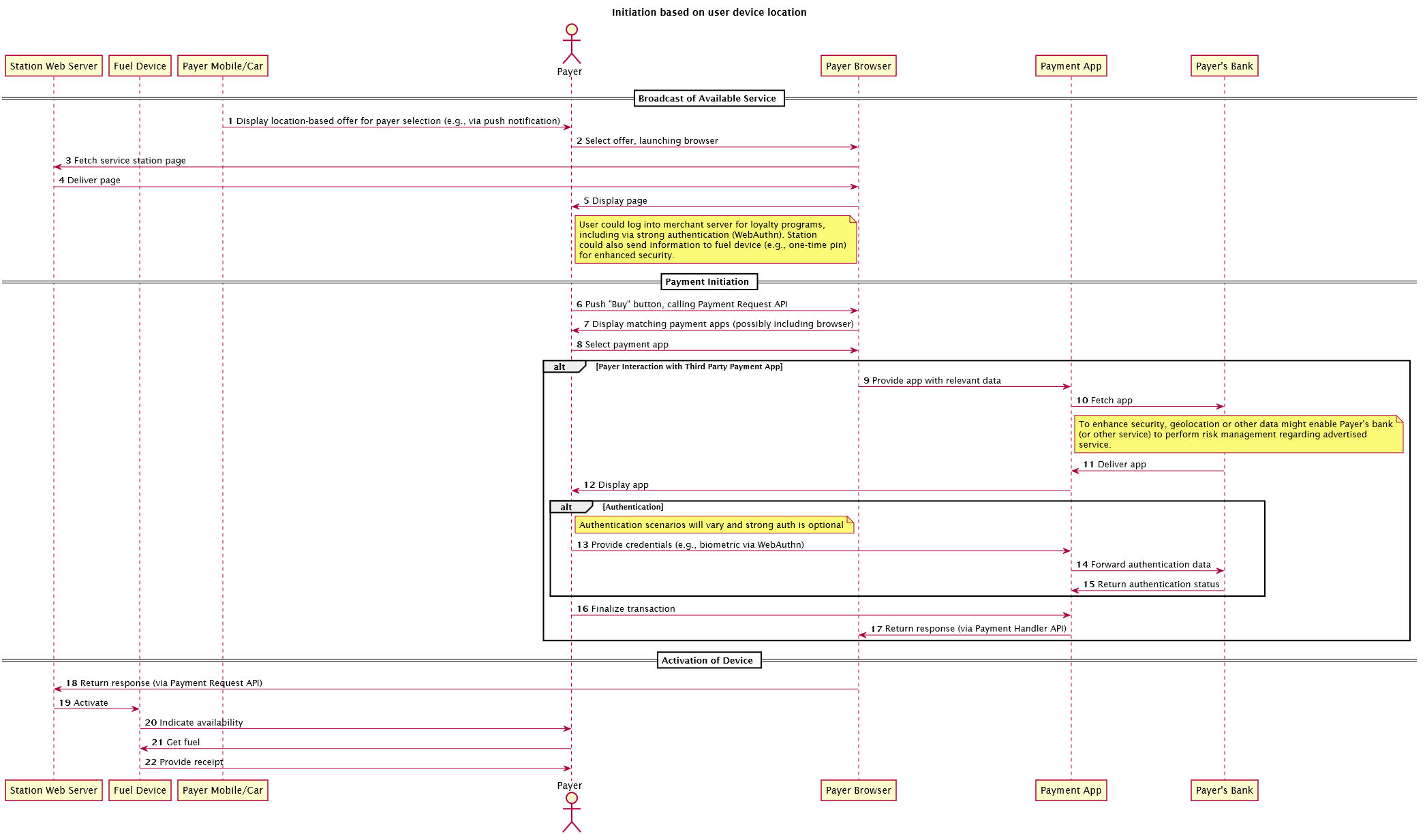 Initiation based on user device location.
Use Case: Pay at the PUMP
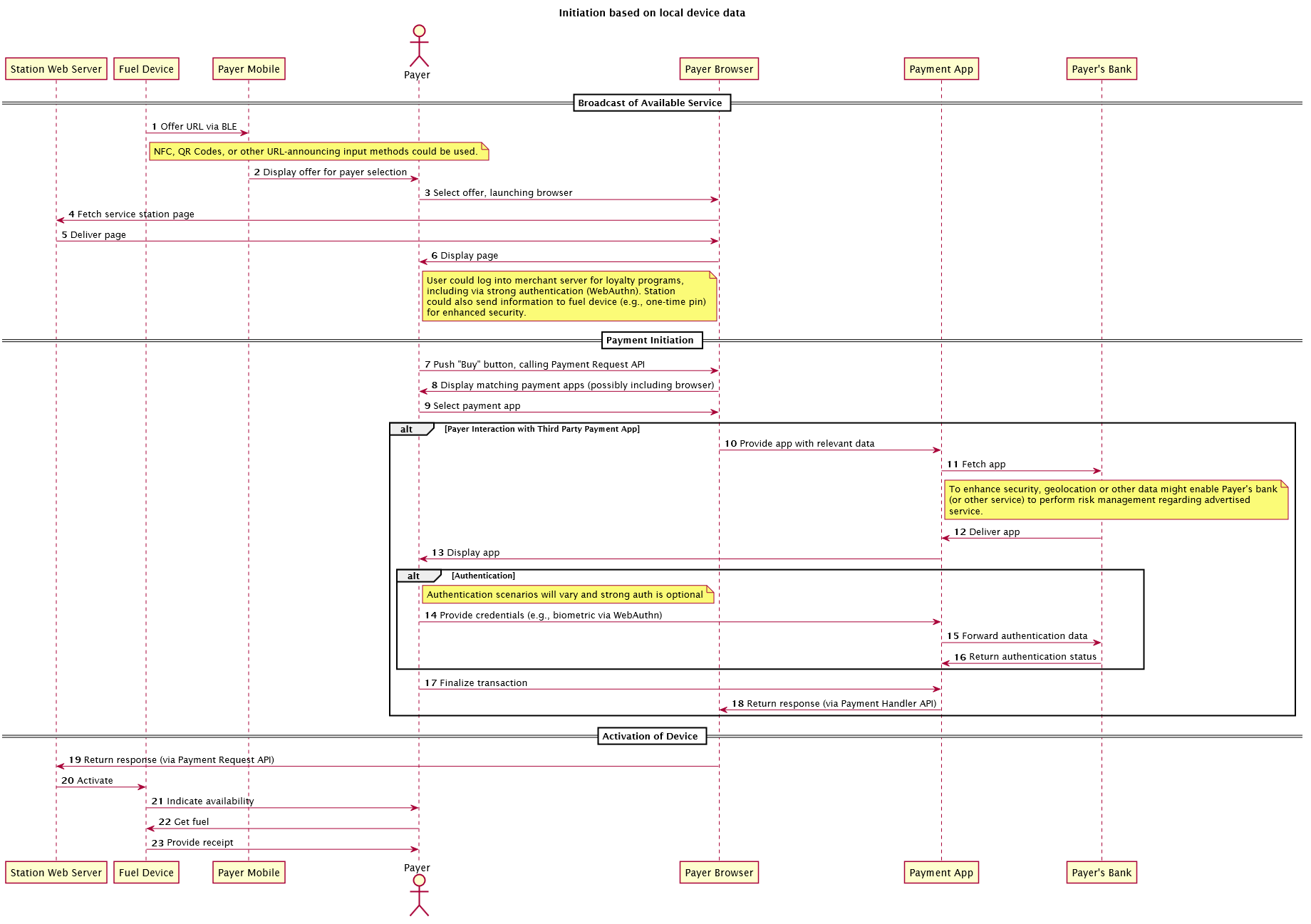 Use Case: Pay at the PUMP
URL: https://github.com/w3c/automotive-pay/wiki/PayAtPumpExplainer

Actors, Entities, Explainers, User Flows, Data Models
MOVING FORWARD
PARTICIPATION
Develop Richer communications and reach out to new players to participate in the Task Force
Communicate the Proposal and Targets to the broader community.

TIMELINE / MILESTONES
Focus on the 3 identified Use Cases.
PROPOSAL: Move December Milestone to February due to poor communication of the task force and participation in the group

INDUSTRY KNOWLEDGE
Develop Thought Leadership session to develop the knowledge in WEB PAY and AUTO groups.
PROPOSED MILESTONES
TIMELINE (REVIEWED and PROPOSED)

TPAC 2017:		Prioritization of topics and initial use case descriptions
			TPAC 2017 face-to-face discussion of early results
December/17:	Develop detailed descriptions of the selected/prioritized use cases. 
January/18:	Initial gap analysis
February/18:	Plan for incubation
THANKS.